OSSERVATORIO NAZIONALE IMMOBILIARE TURISTICO 2015 

Il mercato delle case per vacanza
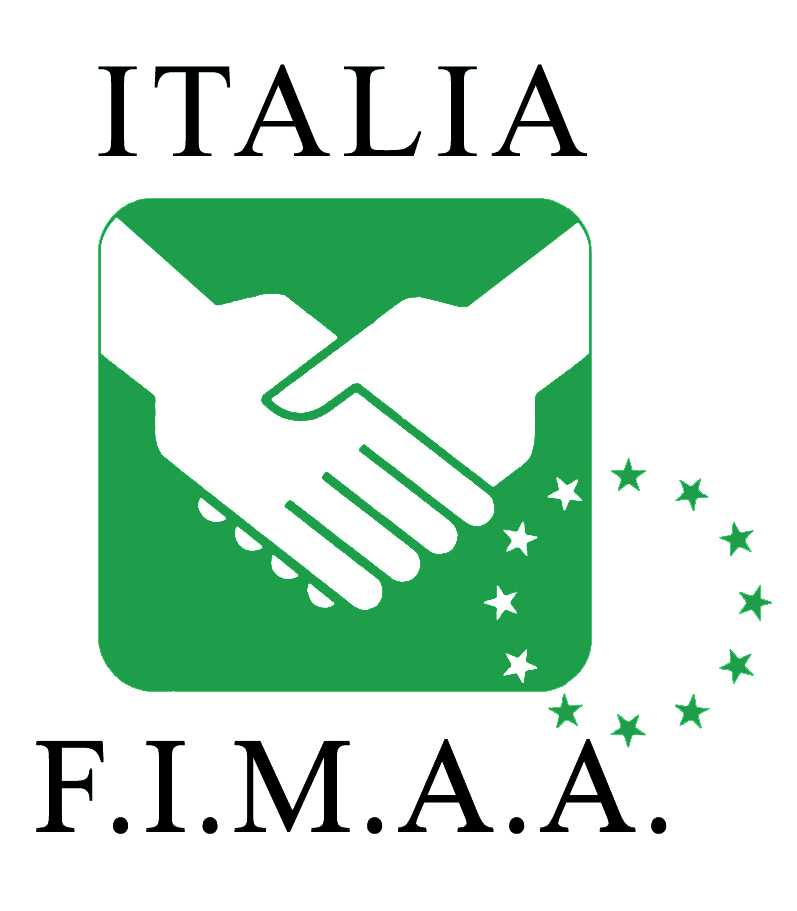 Roma, 29 luglio 2015
Previsioni di crescita del PIL (variazioni %)
Fonte: Oecd, Economic Outlook, giugno 2015
2
Spesa per consumi e fiducia delle famiglie
Fonte: elaborazioni Nomisma su dati Istat
3
Pil pro-capite reale (2007=1): quando verrà recuperato il livello pre-crisi
Fonte: elaborazioni Nomisma su dati Istat e stime Nomisma
4
Manifestazioni di interesse all’acquisto delle famiglie nei prossimi 12 mesi
Fonte: Indagine Nomisma 2015
5
Tipologia di utilizzo da parte di chi manifesta interesse all’acquisto di un'abitazione nei prossimi 12 mesi
Fonte: Indagine Nomisma 2015
6
Intenzione di accendere un mutuo per le famiglie che manifestano un interesse all’acquisto di un'abitazione nei prossimi 12 mesi
Fonte: Indagine Nomisma 2015
7
Andamento della domanda di mutui dal 2009 al 2015 (variazione % su anno precedente; domanda ponderata sui giorni lavorativi)
Fonte: Crif
8
Qualità del credito delle banche e dei gruppi bancari italiani:
incidenze e tassi di copertura dei crediti deteriorati (valori percentuali)
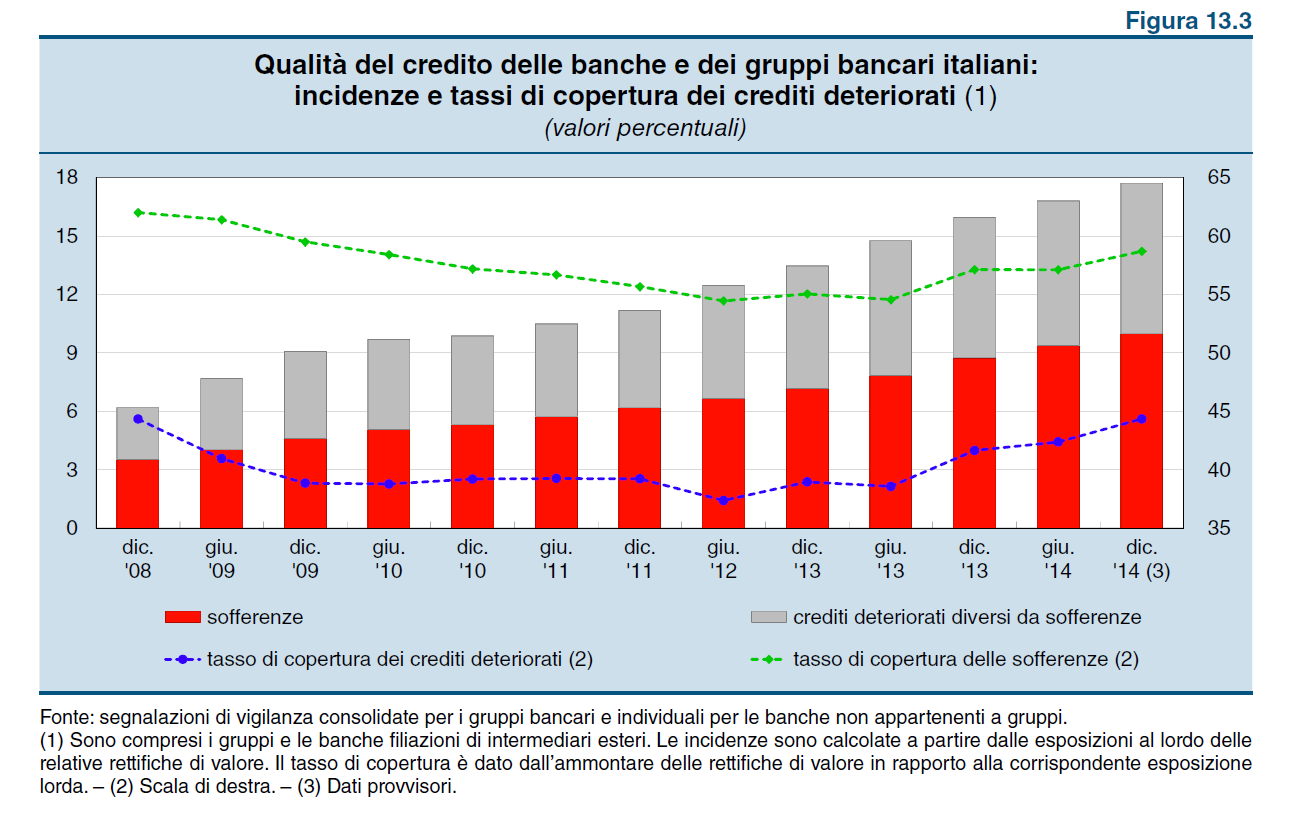 Note:
Sono compresi i gruppi e le banche filiazioni di intermediari esteri. 
Scala di destra.
(3) Dati provvisori.
Fonte: Banca d’Italia - Segnalazioni di vigilanza consolidate per i gruppi bancari e individuali per le banche non appartenenti a gruppi.
9
Italia – Importi erogati alle famiglie per l’acquisto di abitazioni: consuntivo e previsioni (dati trimestrali a consuntivo in milioni di euro e previsioni)
Nota: dati Banca d’Italia per consuntivo; stima Nomisma per il II trimestre 2015; previsioni Nomisma dal III trimestre 2015.
Fonte: elaborazione Nomisma su dati Banca d’Italia
10
Italia – Numero di compravendite residenziali annuali e previsioni
* Previsioni Nomisma
Fonte: Agenzia delle Entrate
11
13 grandi città – Variazioni semestrali dei prezzi correnti degli immobili (%)
Fonte: Nomisma
12
13 grandi città – Evoluzione dei prezzi delle abitazioni nel periodo 2000-2015
Fonte: Nomisma
13
Italia – Motivazione all’acquisto delle case per vacanze
Fonte: Nomisma e Fimaa-Confcommercio
14
Numero di compravendite di abitazioni nelle località turistiche(variazioni % annuali)
Fonte: Nomisma e Fimaa-Confcommercio
15
Italia – Prezzo medio di un’abitazione turistica (variazioni % annuali)
Fonte: Nomisma e Fimaa-Confcommercio
16
Italia – Evoluzione dei prezzi medi di compravendita delle case per vacanza(Numeri indice, 2013 = 100)
Fonte: Nomisma e Fimaa-Confcommercio
17
Variazione % annuale dei prezzi medi delle case per vacanze, per regione
Fonte: Nomisma e Fimaa-Confcommercio
18
Prime 15 località per prezzi massimi di compravendita di appartamentitop o nuovi (€/mq)
Fonte: Nomisma e Fimaa-Confcommercio
19